Світові фінансові центри
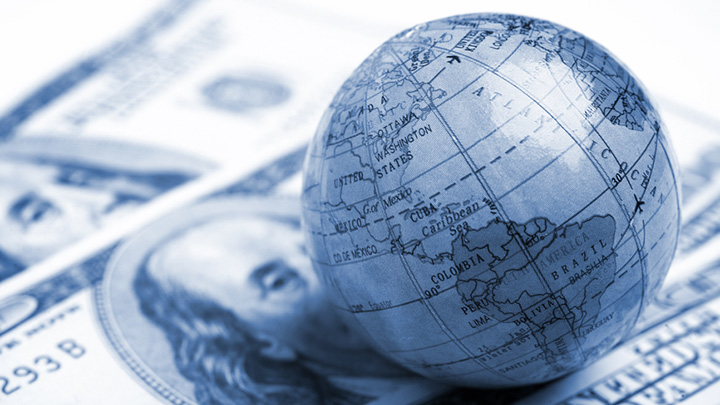 Світові фінансові центри – специфічний вид офшору, місце зосередження банків і спеціалізованих кредитно-фінансових інституцій, які здійснюють міжнародні валютні кредитні, фінансові операції, реалізують угоди з цінними паперами та золотом. 
Функції: 
— Обслуговування товарних та фінансових потоків між учасниками МЕД; 
— Перерозподіл капіталу між країнами та фірмами за рахунок включення капіталів країн “третього світу”;
 — Управління міжнародною заборгованістю та її реструктуризація; 
— Забезпечення хеджування ризиків; 
— Сигналізування щодо ринкової кон ’ юнктури цін на фінансові активи та формування ціни на них.
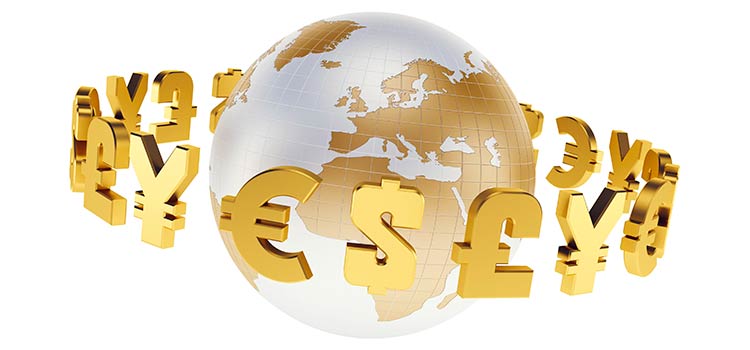 Міжнародні фінансові центри виникають у тих країнах, де: 

стале валютно-економічне становище; 
існує розвинута кредитна система і добре організована біржа; 
помірне оподаткування; 
пільгове валютне законодавство, яке дозволяє доступ іноземних позичальників і цінних паперів до біржового котирування; 
відносна стабільність політичного режиму; 
зручне географічне положення; 
наявна стандартизація і високий ступінь інформаційних технологій безпаперових операцій на базі використання найновіших ЕОМ.
Не кожне місто може стати розвиненим фінансовим центром. Це залежить від багатьох факторів, до яких належать: 
комплексна конкурентоспроможність, потенціал росту і розвитку, промислова підтримка, асортимент послуг, які можуть надаватися містом, національне середовище. 

Найважливіші фактори, що сприяють перетворенню міст у міжнародні фінансові центри, можна згрупувати так:
 1. Технічний прогрес (комп’ютеризація, розвиток систем мобільного, супутникового зв’язку та телекомунікацій, Інтернет, електронні торгові платформи);
2. Дерегуляція і лібералізація міжнародних фінансових операцій; 
3. Встановлення єдиних правил і механізмів проведення банківських та інших фінансових операцій, а також критеріїв оцінки фінансових ризиків і створення для цього нових фінансових інструментів;
 4. Глобальні фінансові інститути, які забезпечують виконання цих правил.
Починаючи з 2007 року, Global Financial Centers Index (GFCI) надає інформацію про кращі і найбільш привабливі міста світу. Лідерство в рейтингу демонструє економічну успішність мегаполісу, а також гарантує приріст інвестицій, стабільність доходів, стимулює економічне зростання міста і всієї країни в цілому.
Глобальний індекс фінансових центрів (GFCI)  бере в розрахунок одночасно 5 основних показників:
ділове середовище або бізнес обстановка;
розвиток фінансового сегменту;
інфраструктура;
людський капітал;
репутація.

Враховується і цілісність різних інститутів, надійне зберігання і поширення інформації, частота стихійних лих і соціально-культурна привабливість. При оцінці фінансового центру і складанні рейтингу також беруться до уваги результати онлайн-анкет, заповнених спеціалістами міжнародних фінансових служб.
Рейтинг міжнародних фінансових центрів за 2018-2020 рр..
Топ-5 Світових фінансових центрівНью-Йорк
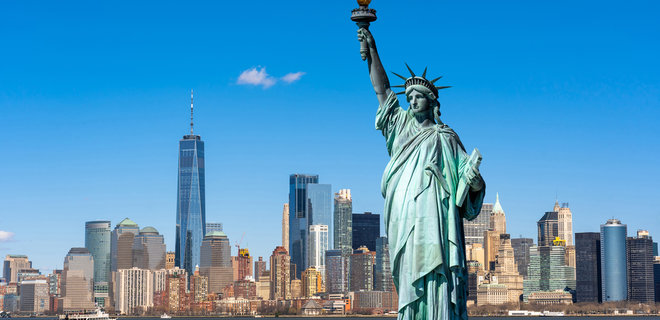 В останні роки саме Нью-Йорк став головним фінансовим центром на карті світу. Нью-Йоркська фондова біржа (NYSE) на сьогоднішній день є найбільшою за ринковою капіталізацією, а саме місто - зосередженням найбільших банків, компаній та промисловості. Складно знайти успішну міжнародну компанію, яка не має свого представництва в Нью-Йорку.
На Уолл-Стріт розташовані головні офіси: 
NYSE ( New York Stock Exchange);
NASDAQ (National Association of Securities
Dealers Automated Quotations);
AMEX (American Stock Exchange);
NYMEX (New York Mercantile Exchange); 
NYBOT (New York Board of Trade).
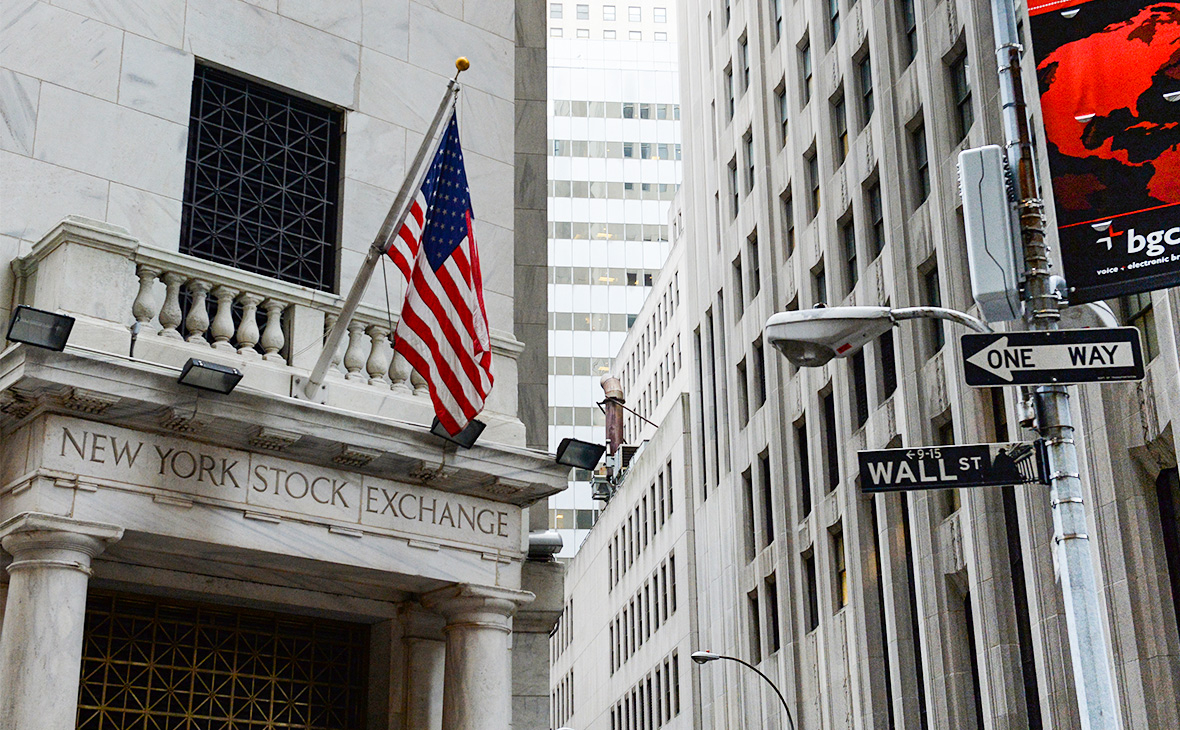 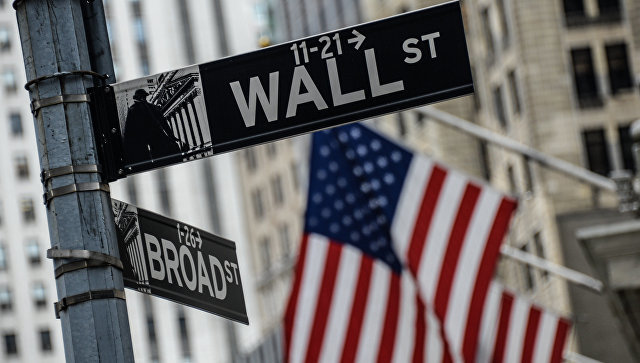 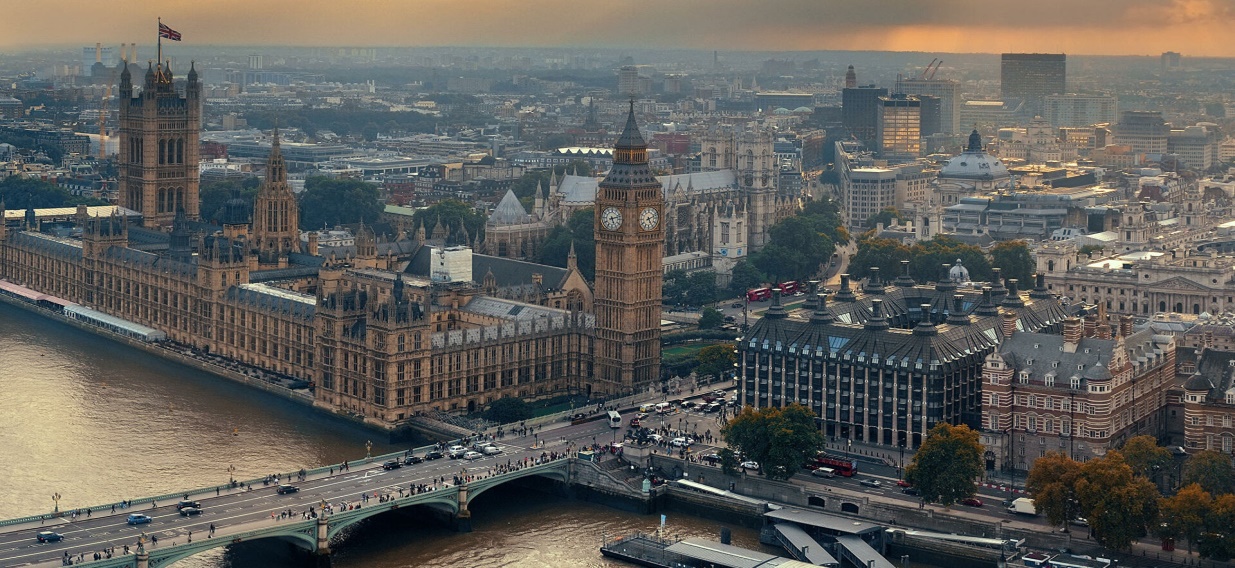 Лондон
Протягом століть Лондон був одним з найвідоміших міжнародних торгових і ділових центрів, найбільш привабливим для ведення бізнесу. Другий найстаріший центральний банк в світі, найбільша фондова біржа Європи, Лондонський ринок дорогоцінних металів із зразковою репутацією - знаходяться тут. Фінансові центри світу прагнули до такої різноманітності пропозицій (валютні операції, банківська і страхова діяльність, інвестиції), які могла запропонувати британська столиця.
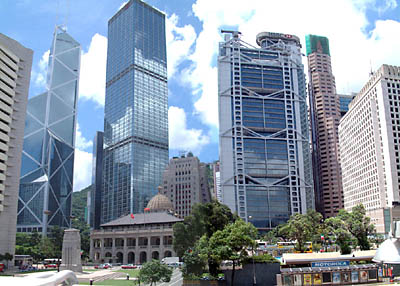 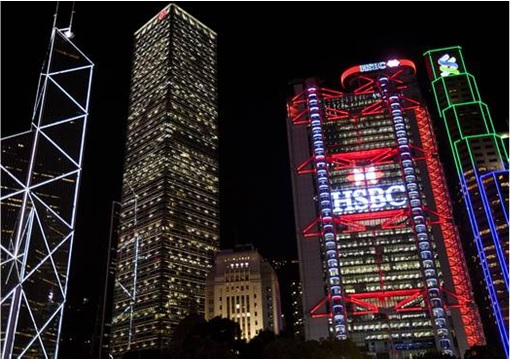 У Лондоні розташовані штаб-квартири найбільших банків і фінансових компаній HSBC – The Hongkong and Shanghai Banking Corporation - один з найбільших фінансових конгломератів в світі. Згідно рейтингу журналу Forbes 2011 є найбільшою (за капіталізацією) компанією в Європі і другою в світі
У Лондоні розташовані штаб-квартири найбільших банків і фінансових компаній Reuters. Агентство Рейтер – одне з найбільших в світі міжнародних агентств новин і фінансової інформації, існує з середини XIX століття В 2008 р. придбане корпорацією Thomson, яка після цього стала називатися Thomson Reuters.
Reuters Group plc є публічною компанією, її акції обертаються на Лондонській фондовій біржі (LSE) і включені в фондовий індекс FTSE 100 Index.
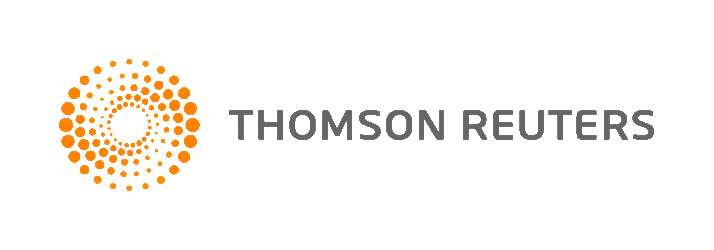 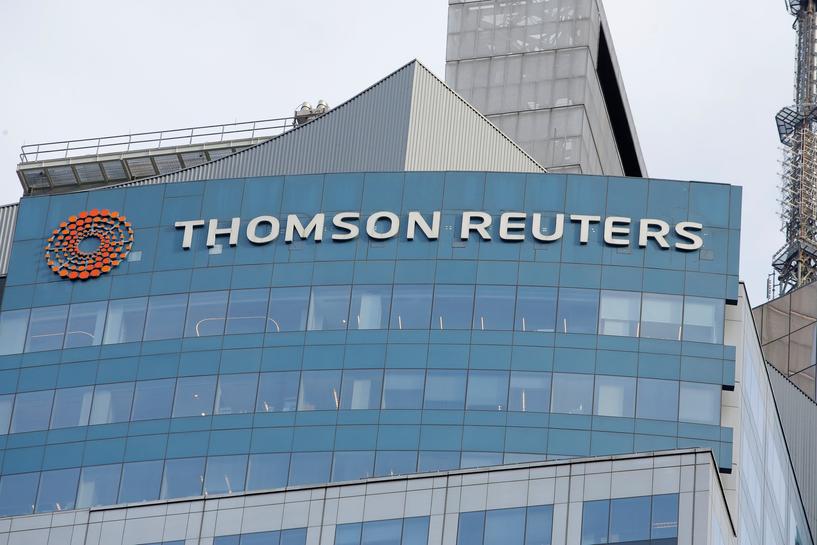 Лондонська фондова біржа (London Stock Exchange, LSE) — перший організований ринок цінних паперів; одна з найбільших фондових бірж Європи.
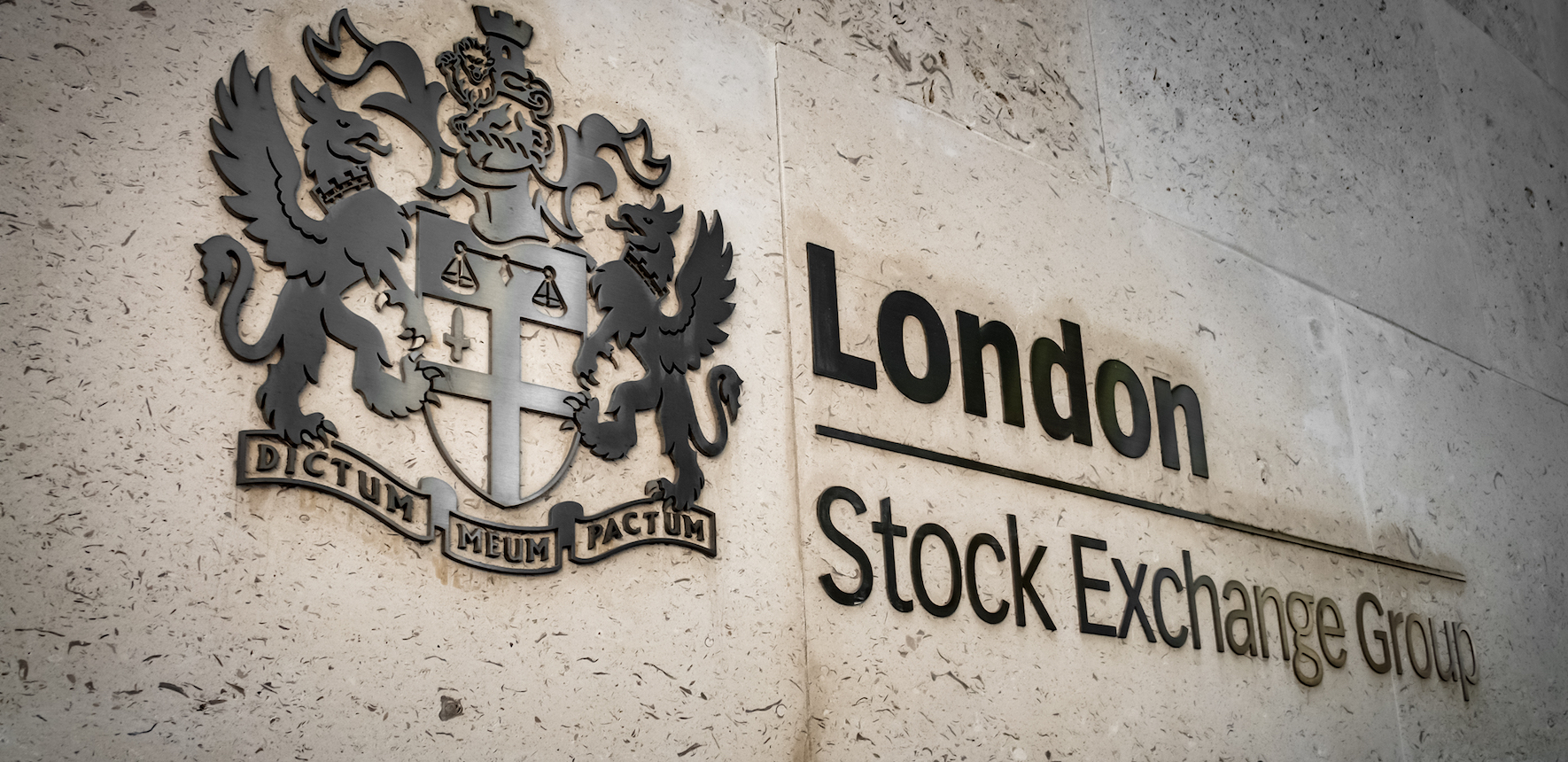 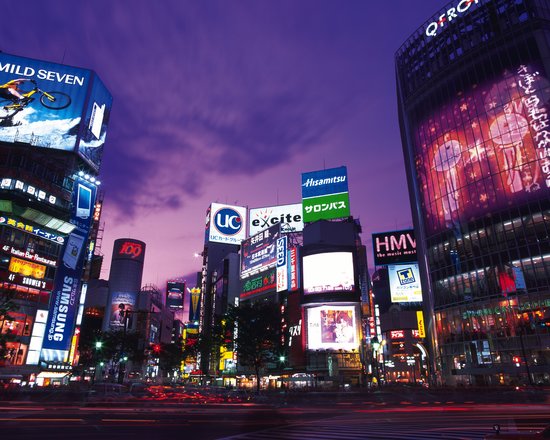 Токіо
Токіо є крупним міжнародним валютним ринком завдяки великому щоденному обороту іноземної валюти, особливо в угодах єна/долар.

Токійська фондова біржа - одна з найбільших бірж світу, але як торговий майданчик поступово втрачає популярність. Загальна кількість зареєстрованих на ній компаній не змінюється вже десятиліття. Іноземні інвестори вважають, що правила на біржі занадто жорсткі, і дотримання правил публікації обходяться дорого. Взагалі біржа виконує функції котирування цінних паперів.

На Токійському фінансовому центрі оперують уповноважені японські банки (валютні банки) та іноземні банки, які займаються кредитуванням промисловості та торгівлі в єнах та іноземній валюті, наданням кредитів закордонним японським підприємствам через свої материнські банки, обліком експортних векселів тощо.
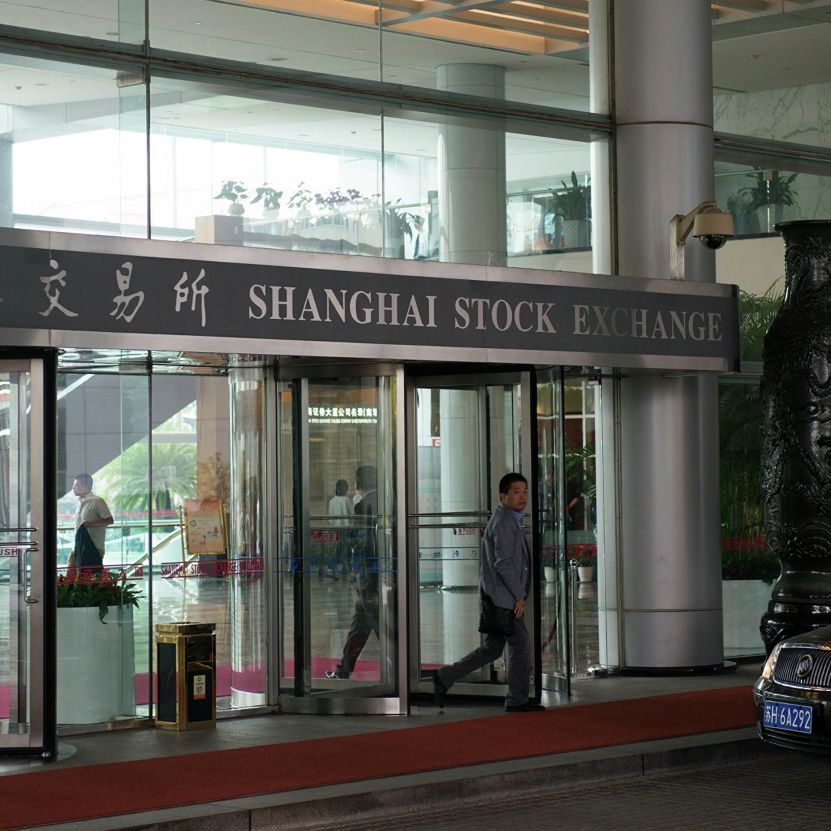 Шанхай
Шанхай є торгівельною столицею материкового Китаю і найбільш густонаселеним містом.
Шанхай - це місце знаходження однієї з двох фондових бірж в материковому Китаї - Шанхайської фондової біржі. Шанхайська фондова біржа - найбільший торговельний майданчик континентального Китаю, одна з лідируючих азіатських бірж. Заснована в 1990 році.
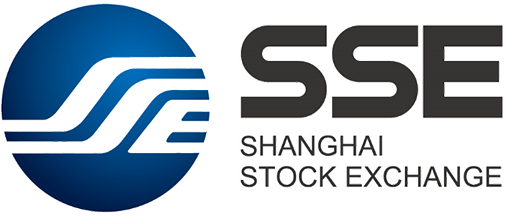 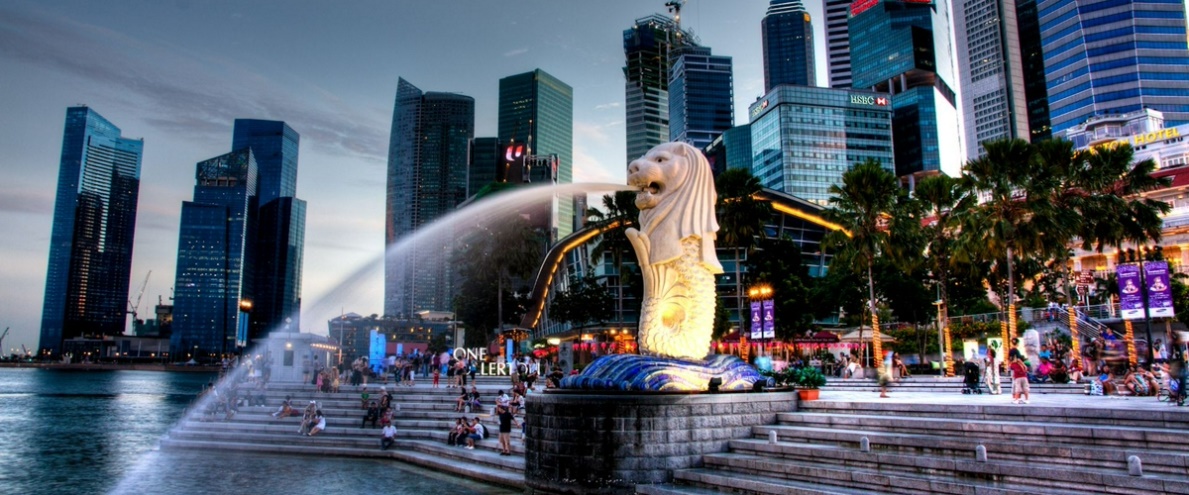 Сінгапур
Прозора політика, відсутність прихованих резервів і маніпуляцій з цінними паперами дозволили Сінгапуру створити кристально чисту репутацію надійного «гравця». 
Сучасний фінансовий ринок дозволяє виконувати великий перелік послуг: торгівля валютою, ф'ючерсами і опціонами, цінними паперами, випуск облігацій та управління інвестиційними фондами, позики.
Сінгапурська біржа (Singapore Exchange, SGX) - була створена в 1999 році в результаті злиття великих азіатських бірж Singapore International Monetary Exchange (SIMEX), Stock Exchange of Singapore (SES) та Securities Clearing and Computer Services Pte Ltd (SCCS ).
Незважаючи на своє нещодавнє заснування, сінгапурська біржа практично не має проблем розвитку, оскільки до 2005 року вона набрала обертів, при яких капіталізація досягла рівня фондової біржі Лондона.
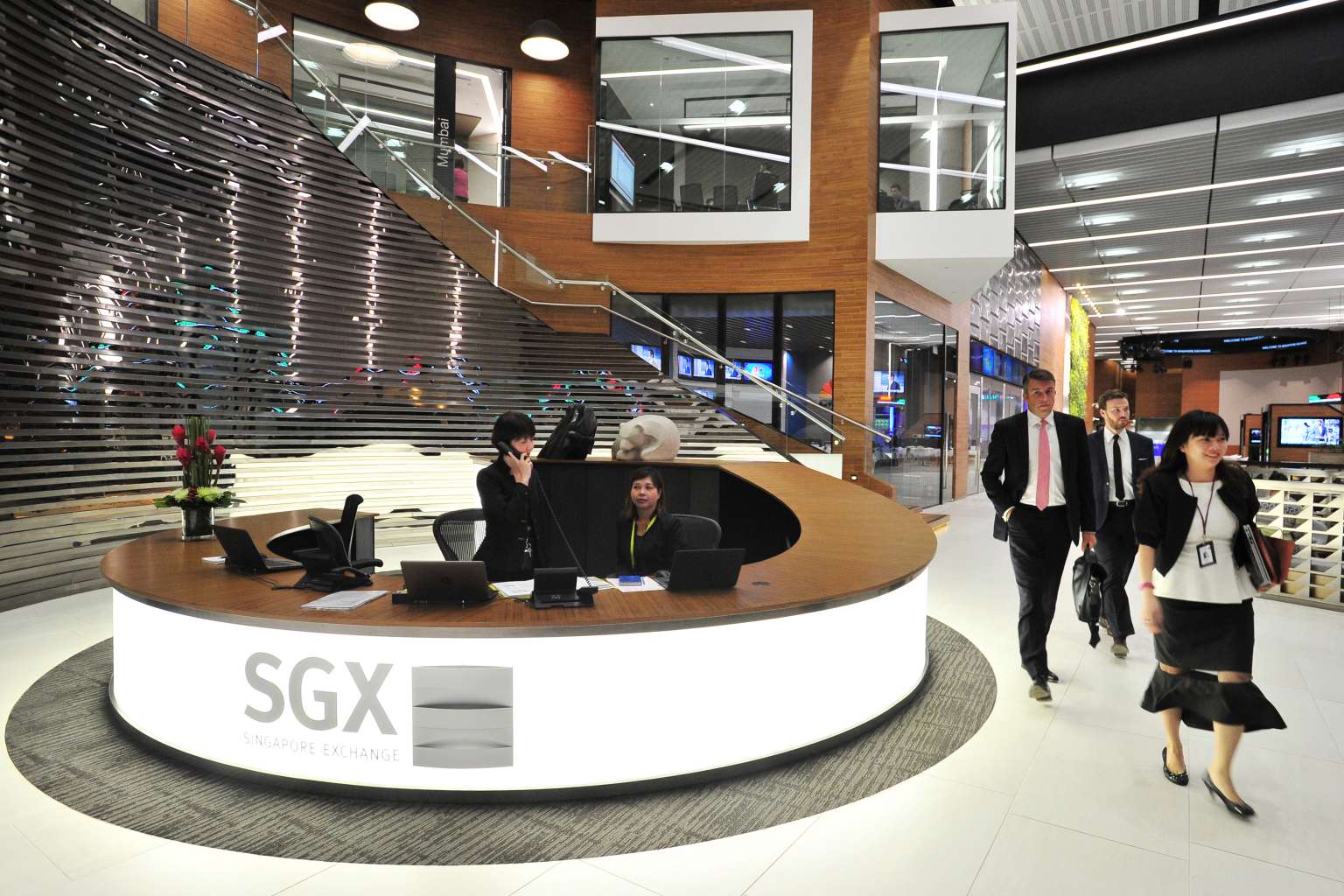 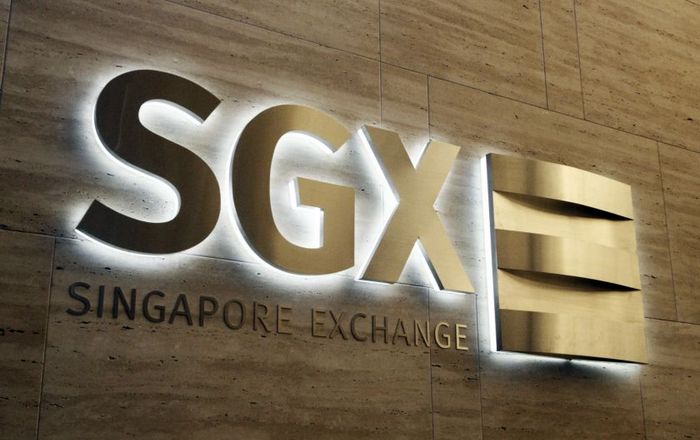 Висновок
Фінансовий центр надає країні базування багато економічних переваг, наприклад інформацію, знання, доступ до капіталу. Підвищенню добробуту, відкриттю нових можливостей та росту ділової активності сприяє надходження інвестицій до країни. 
Великий фінансовий центр інтегрує економіку держави у світову фінансову систему. Зазвичай країни, на території яких розміщуються міжнародні фінансові центри, характеризуються збільшенням обсягів зовнішньої торгівлі та більш стабільним економічним зростанням.
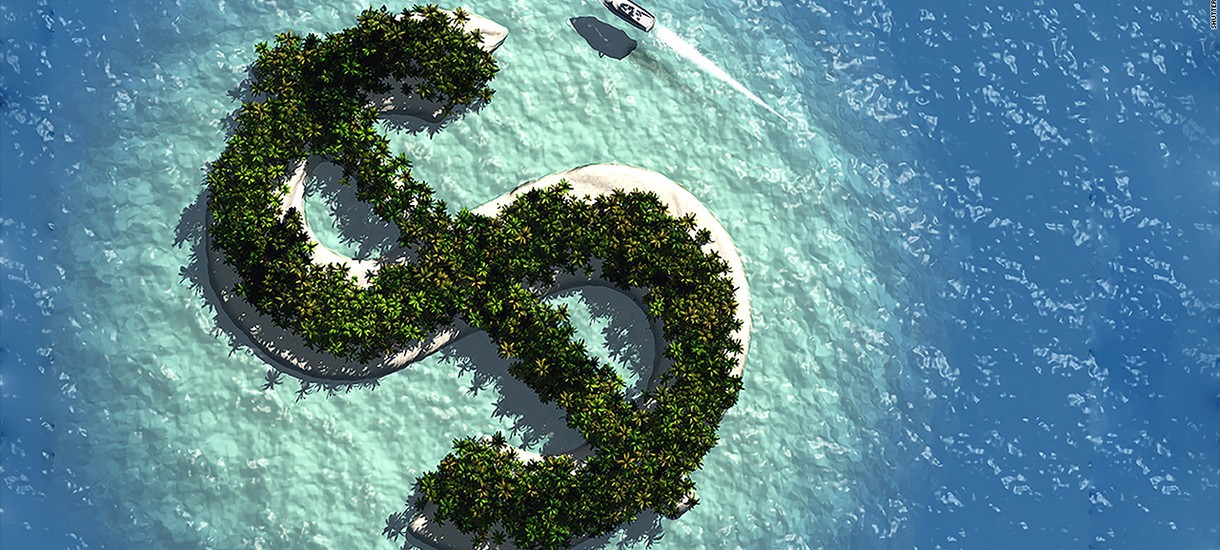